Kružnice vepsaná 						trojúhelníku


M/ 6. A			Týden: 25. – 29. 5.

Vypracuj podle návodu kružnici vepsanou, zapiš tučné věty.
Vypracuj úkoly ze snímku – zopakuj
Prohlédni video na YouTube – „Kružnice vepsaná trojúhelníku“
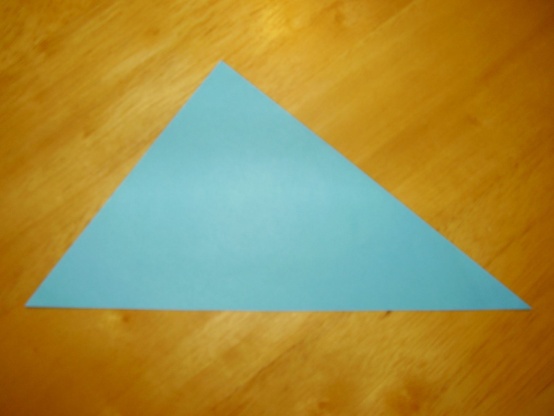 Postup:

Vystřihni z papíru libovolný ostroúhlý ∆.

Přeložením dvou sousedních stran k sobě kolem vrcholu trojúhelníku (špičky) získáš osu vrcholového úhlu trojúhelníku. Překládej přesně do špičky /i v uč. str. 10/.
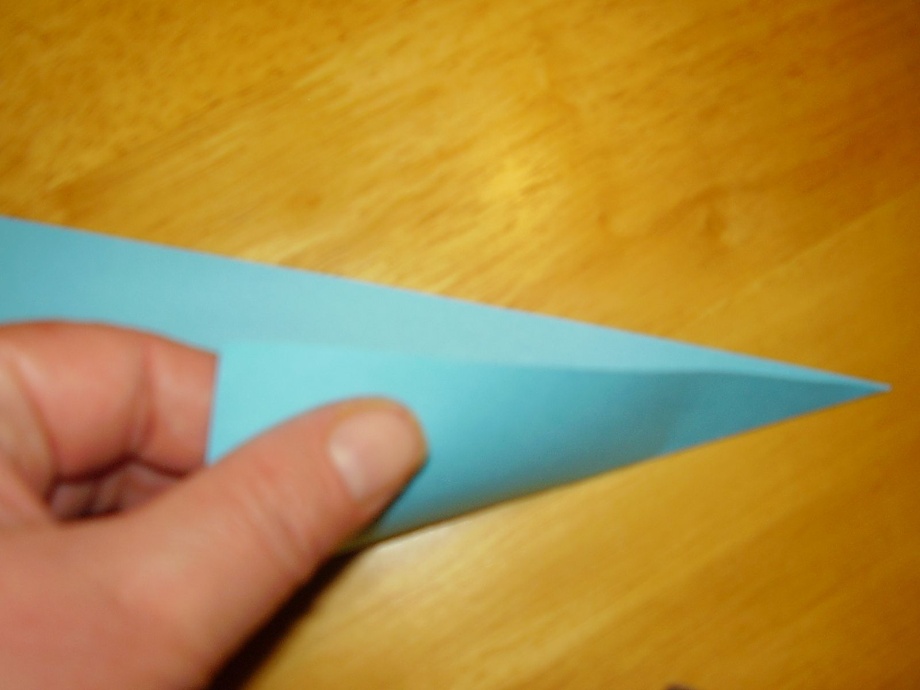 Stejný postup zopakuj 3x, pro všechny vrcholy trojúhelníku. 

Pracuj co nejpřesněji. Takto vytvoříš osy úhlů ∆.

Svoji přesnost si můžeš ověřit úhloměrem. Osa úhlu by měla půlit vrcholový úhel. Pokud jsi pracoval přesně, tak se ti všechny 3 osy úhlů protínají v 1 bodě.

Zvýrazni ohyby tužkou.

Střed označ písmenem S
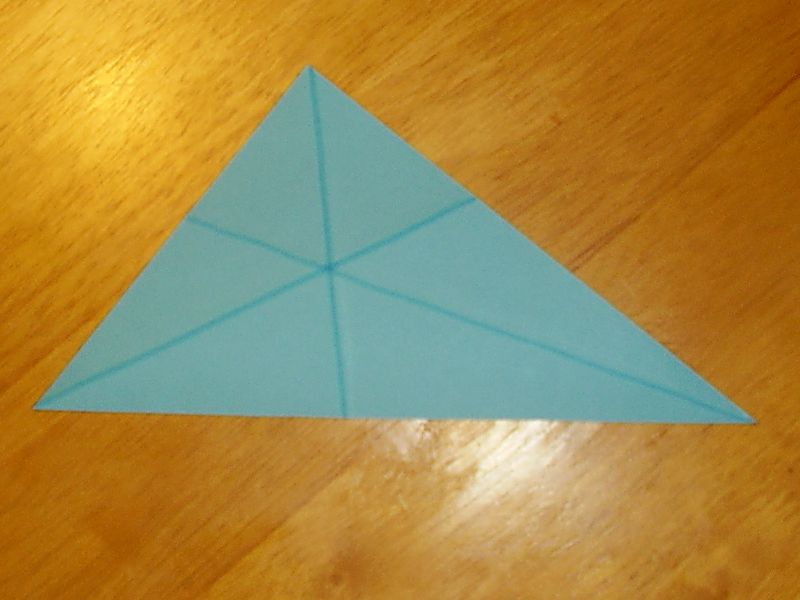 S
Nalep trojúhelník do sešitu.

Zapíchni kružítko do bodu S a sestroj kružnici vepsanou s poloměrem r, který spojuje střed S se stranou trojúhelníku.

Pokud jsi ohýbal přesně, kružnice leží celá uvnitř ∆ a dotýká se všech stran.

Střed S je středem kružnice vepsané ∆ ABC, strany jsou tečny ke kružnici.

Střed kružnice vepsané musí vždy ležet uvnitř ∆.



Kružnice ∆ vepsaná.
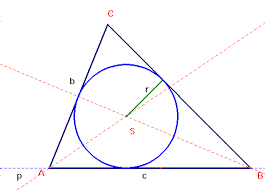 Zopakuj:
/Narýsuj do sešitu, neposílej/
Sestroj osu úhlu /postup dle obr. na dalším snímku nebo uč. III. Díl str. 11/
α = 60°		b) ρ = 120°			c) γ = 150°


2. Narýsuj libovolný ostroúhlý ∆ ABC, sestroj osy úhlů/kružítkem/ a sestroj kružnici vepsanou trojúhelníku. Prohlédni nejprve video YouTube „ Kružnice vepsaná trojúhelníku“

3.Narýsuj libovolný pravoúhlý ∆ EFG a sestroj opět kružnici vepsanou.

4. Sestroj osu úhlu α = 60° a vytvoř na ose několik kružnic, které se dotýkají ramen úhlu/ viz obr. dole/. Ramena úhlu jsou pak tečny kružnic.

5. Vytvoř obr. tvořený kružnicemi a přímkami.
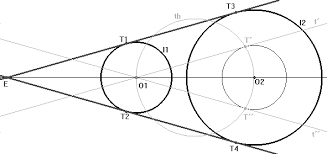 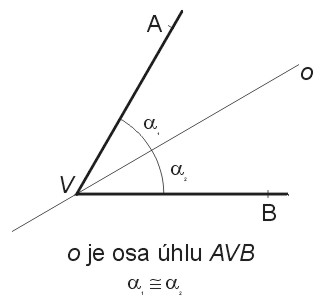 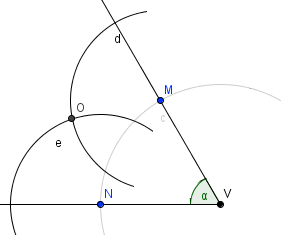 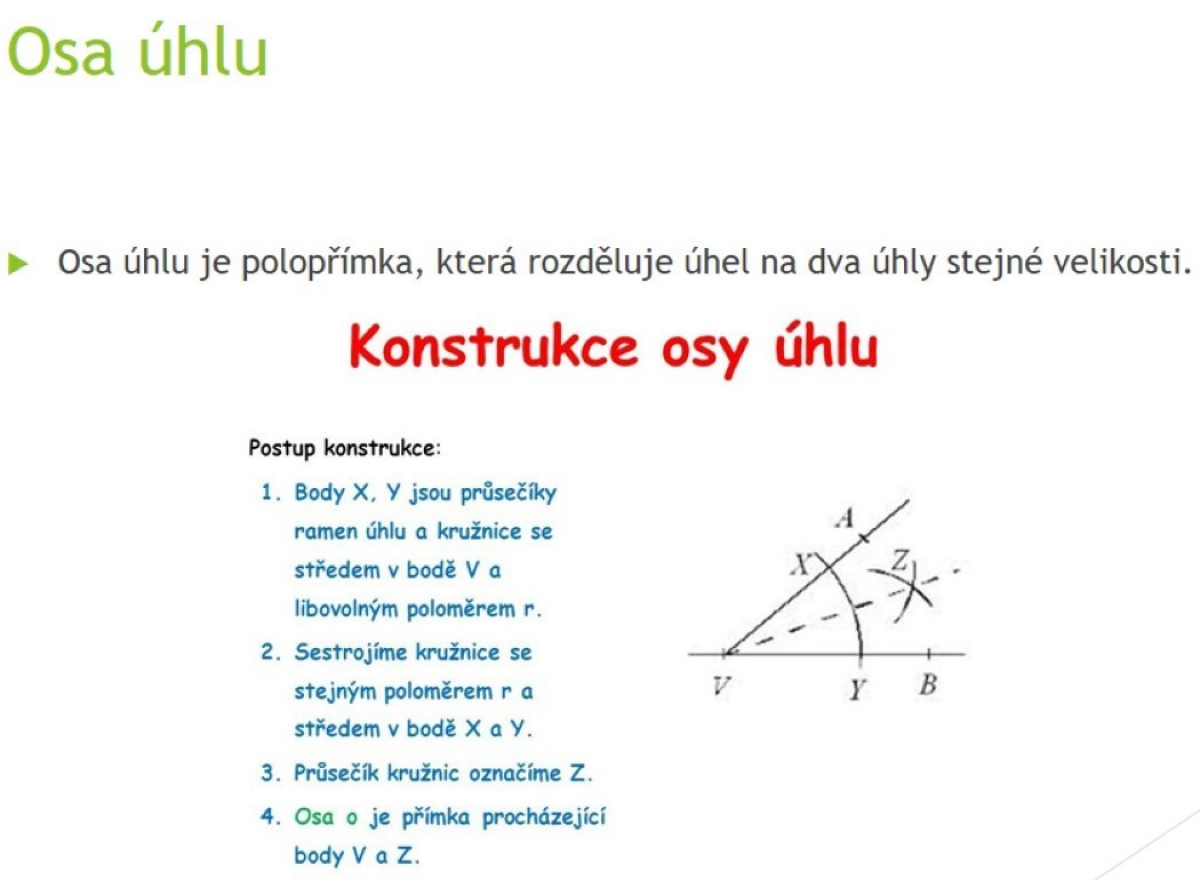 Vypracuj a pošli:

Uč. I. díl, str. 37/ 7 B
Uč. I. díl, str. 37/ 8 B